Chaos for the Home Electronics Lab
Wesley Thio
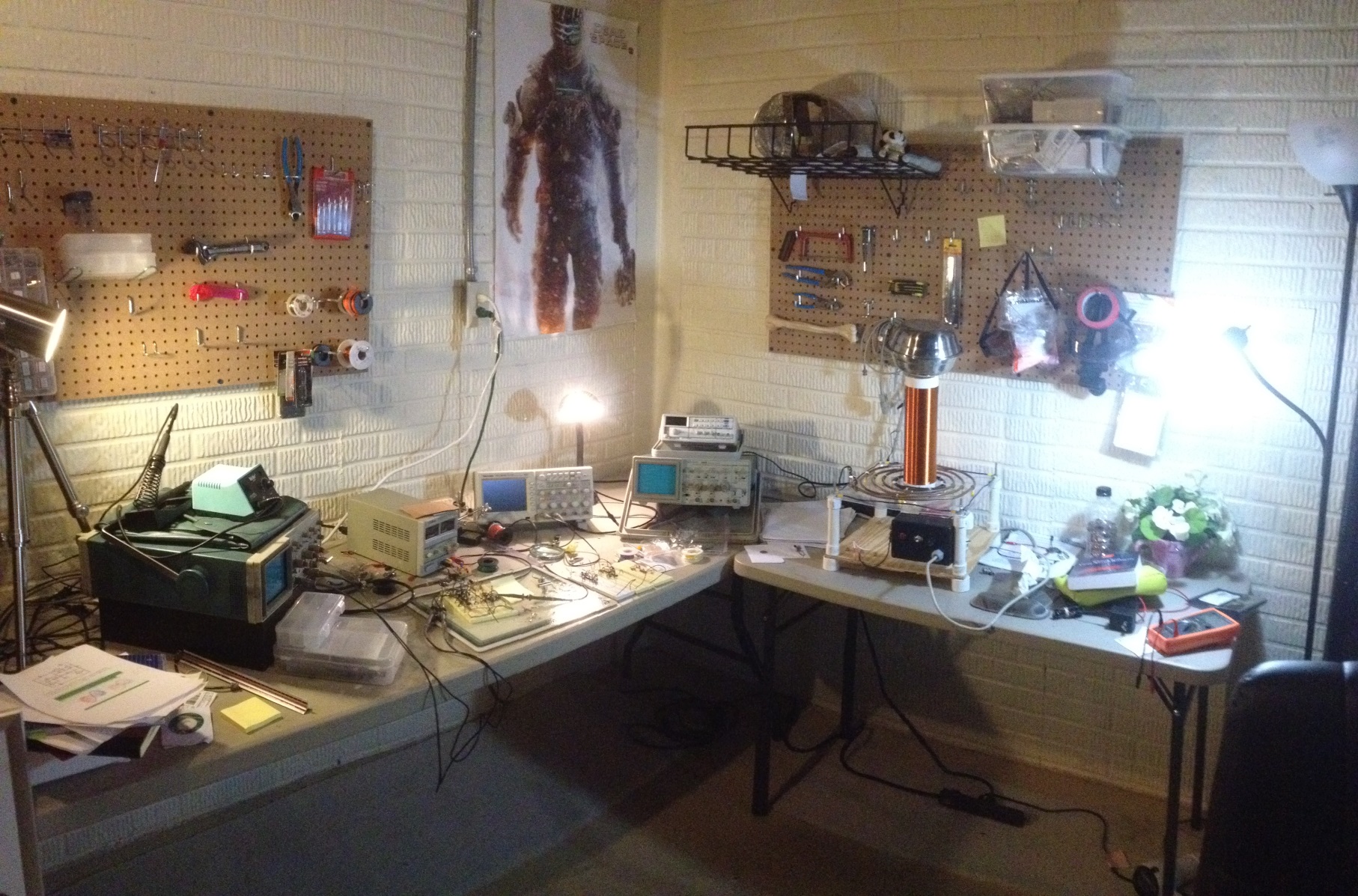 Linear Circuits
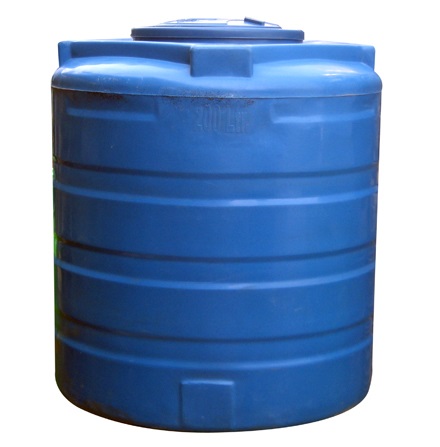 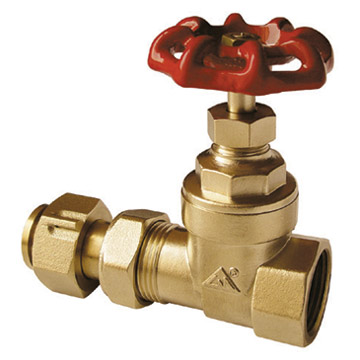 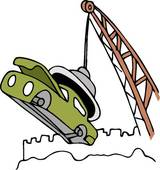 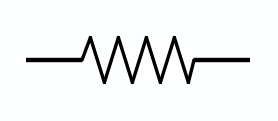 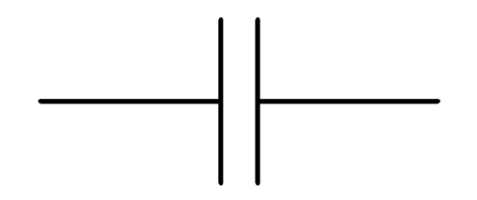 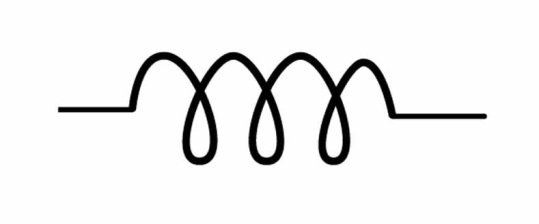 In linear circuits, voltage is proportional to the current
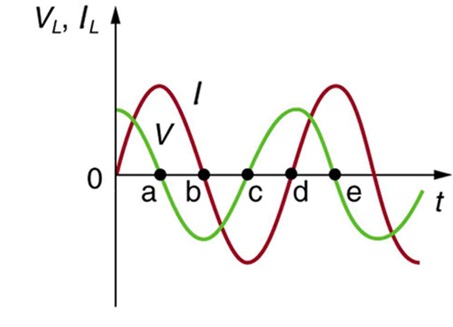 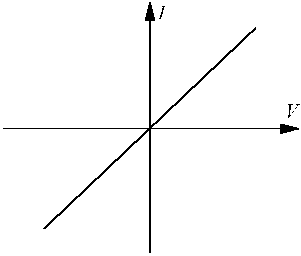 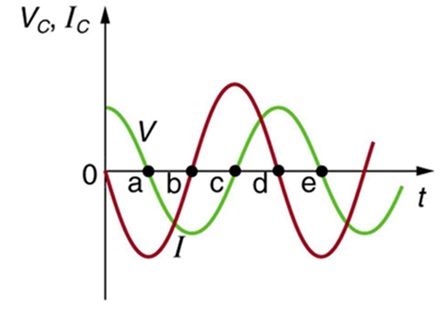 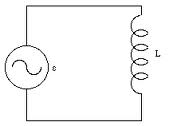 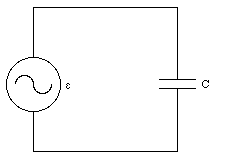 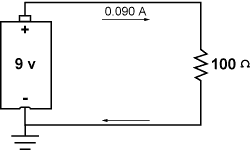 Linear circuit examples
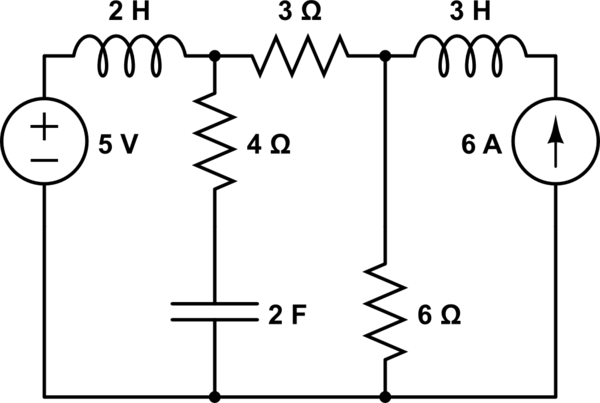 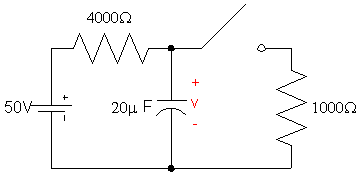 Tesla Coil
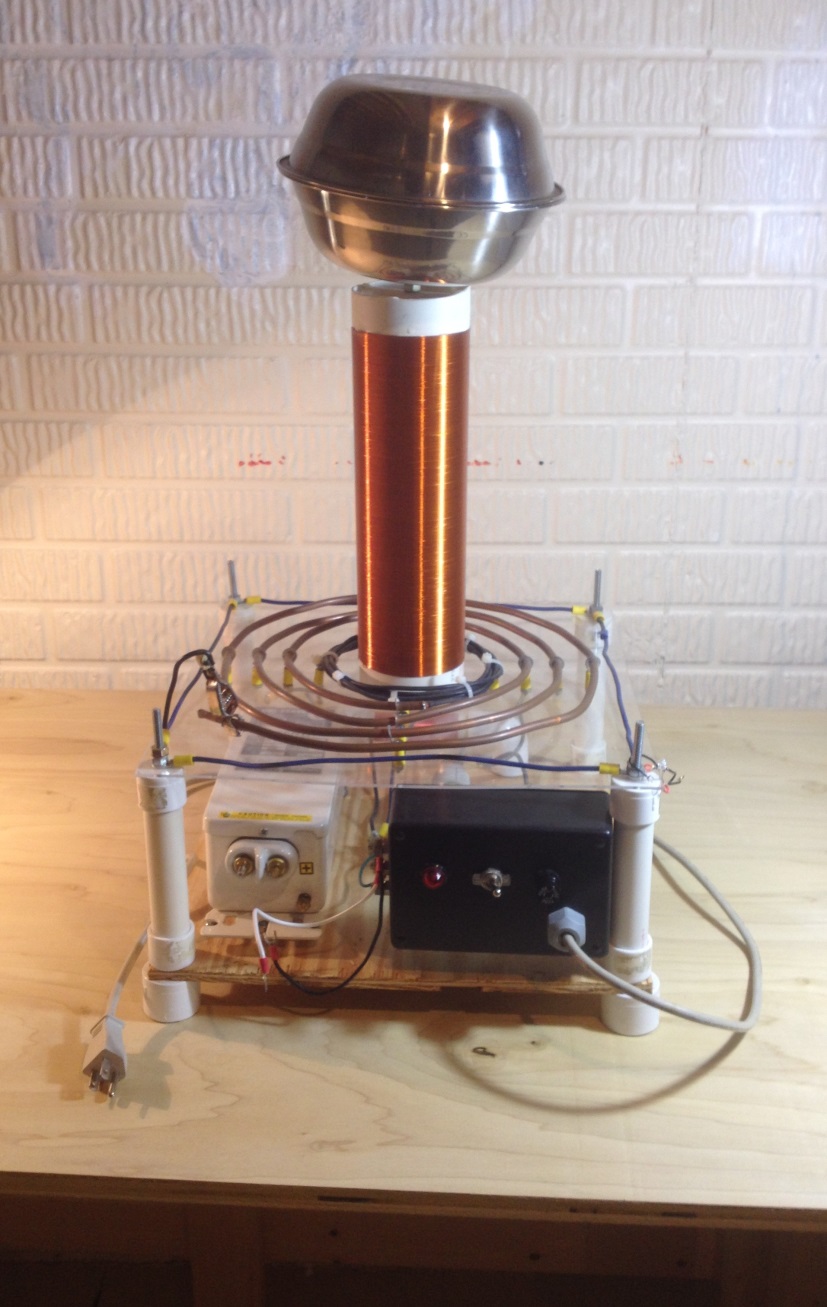 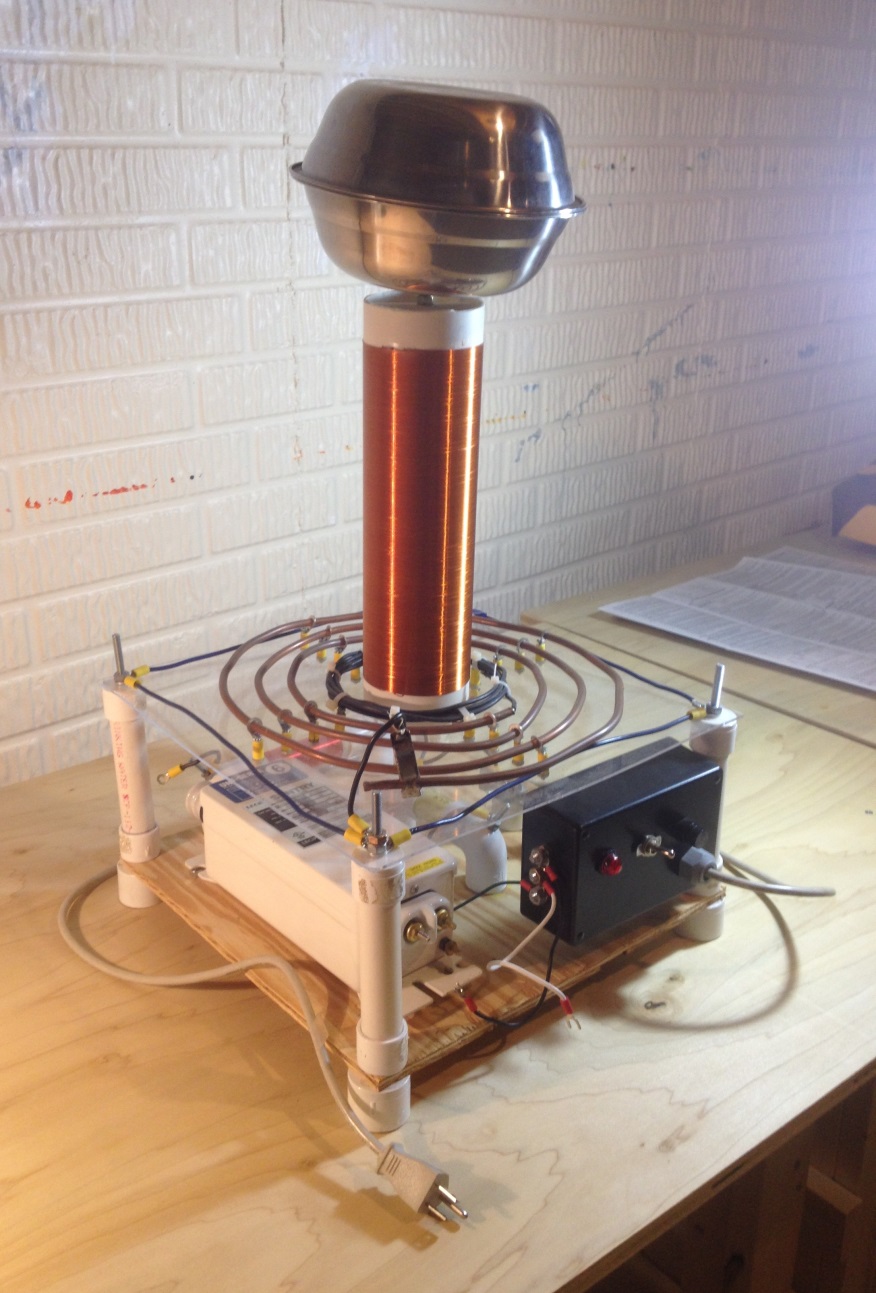 RLC circuit
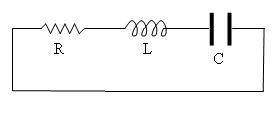 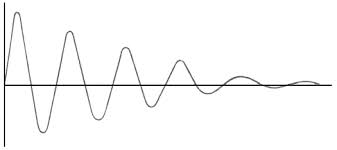 Equipment
Function Generator
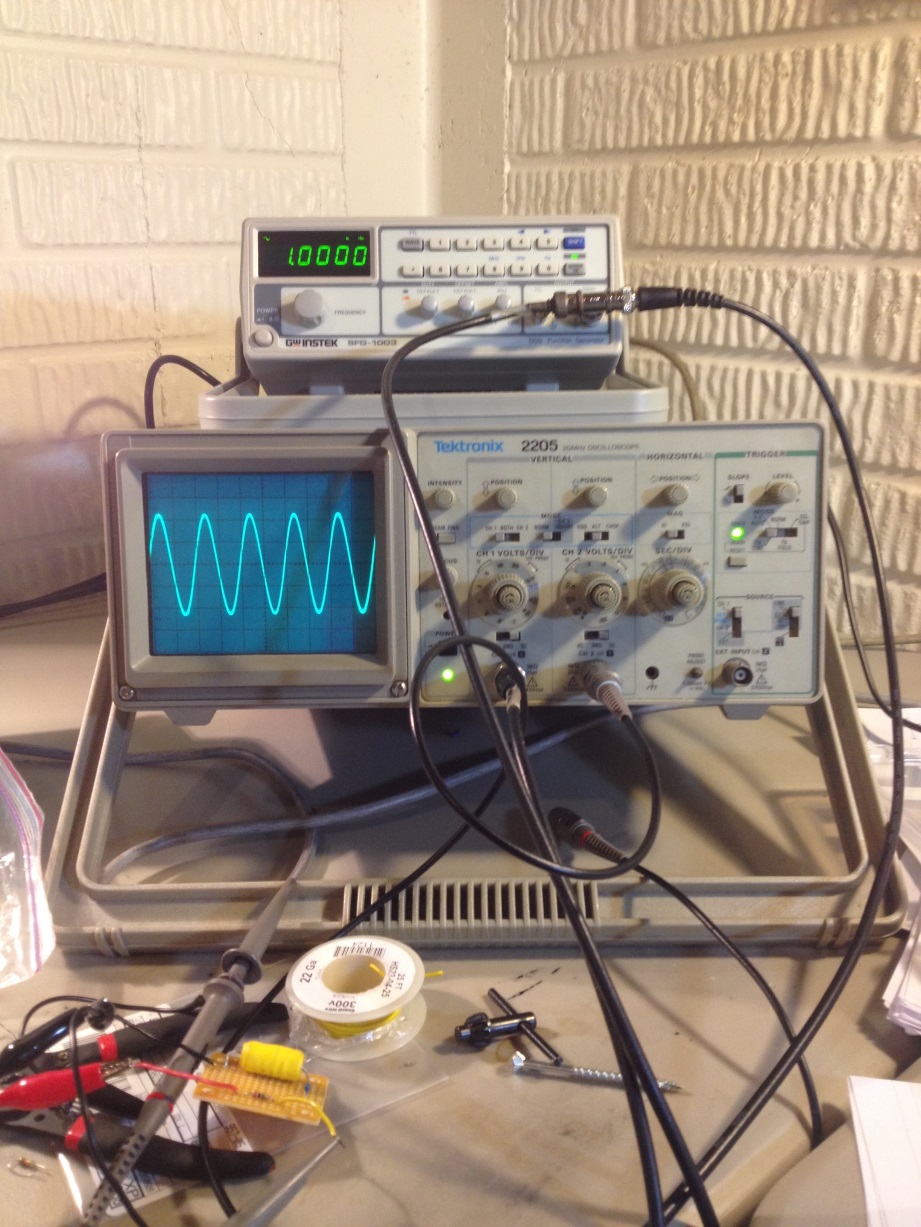 Oscilloscope
Power supply
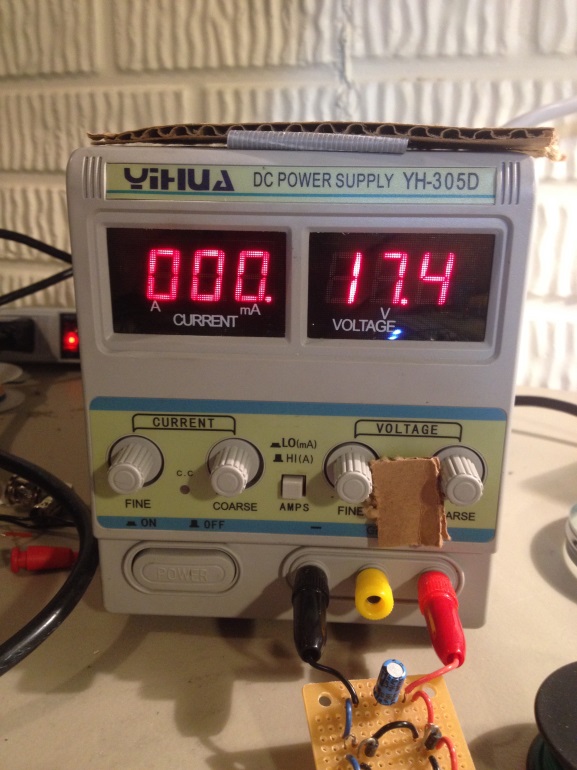 In nonlinear circuits,  voltage is not proportional to current
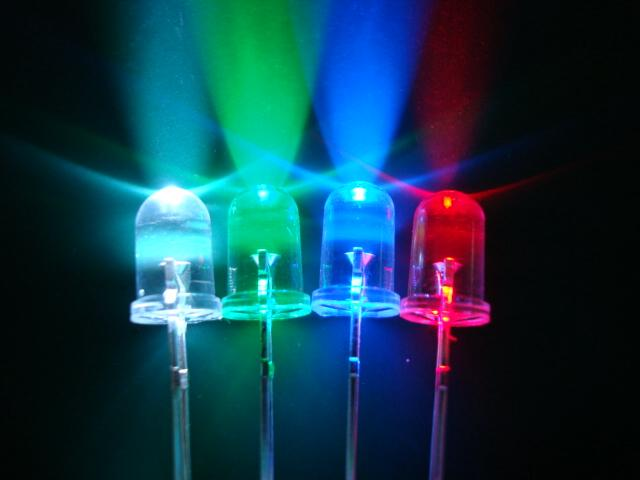 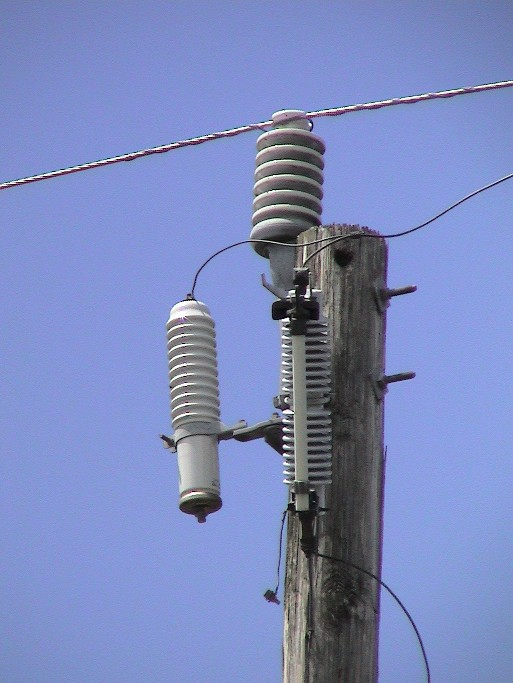 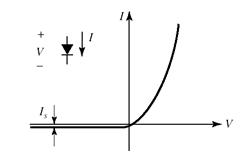 [Speaker Notes: A bit ugly. Try to arrange it better]
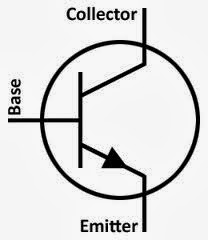 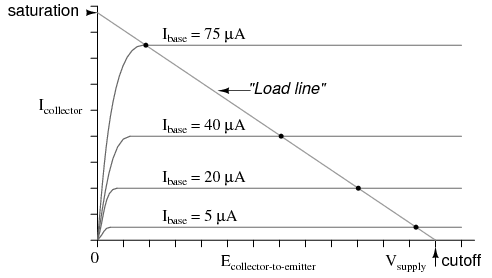 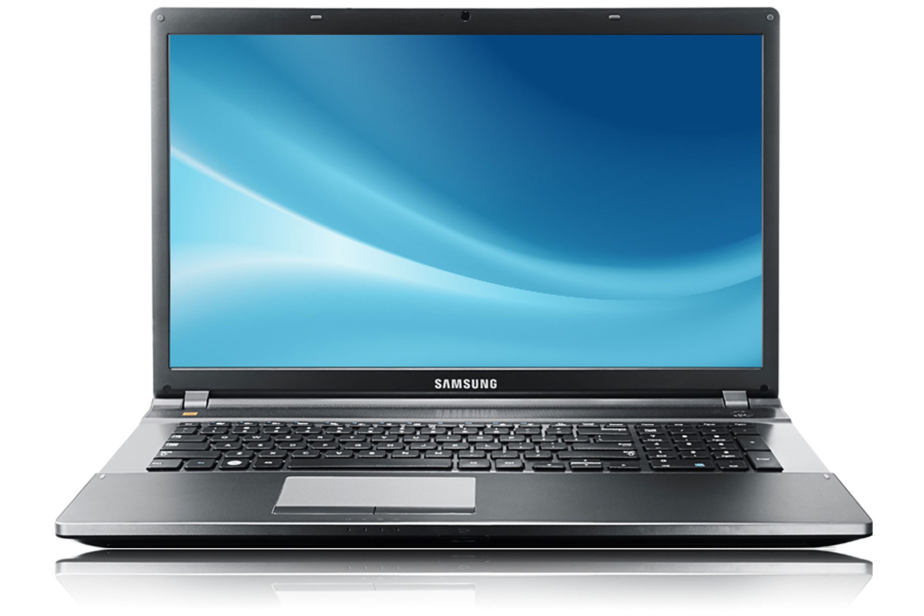 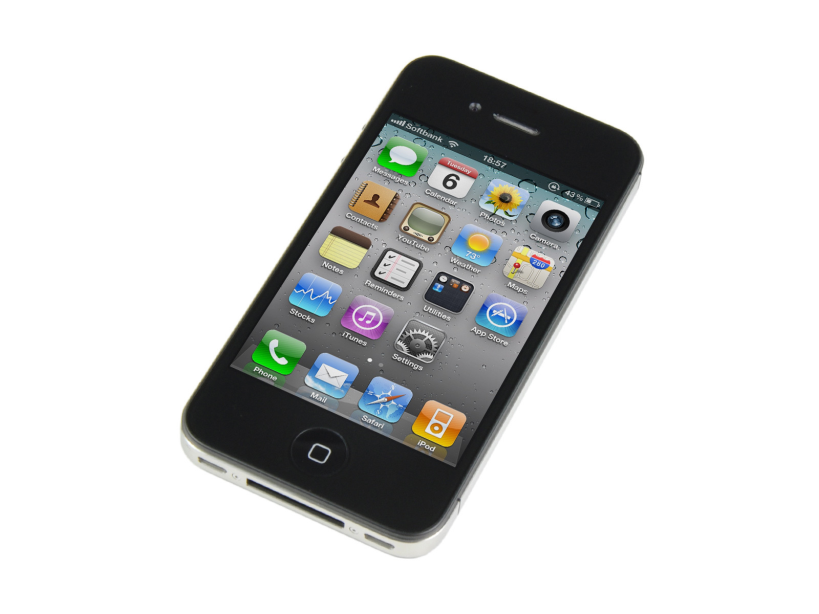 [Speaker Notes: Also arrange better]
Van Der Pol Oscillator
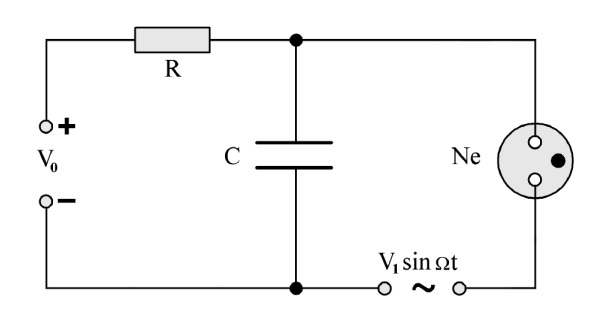 Neon Bulb
Neon Bulb nonlinearity
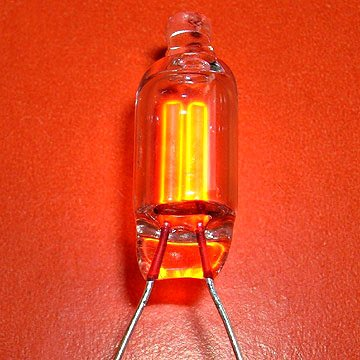 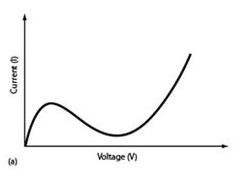 Van Der Pol
Lorenz
Chua
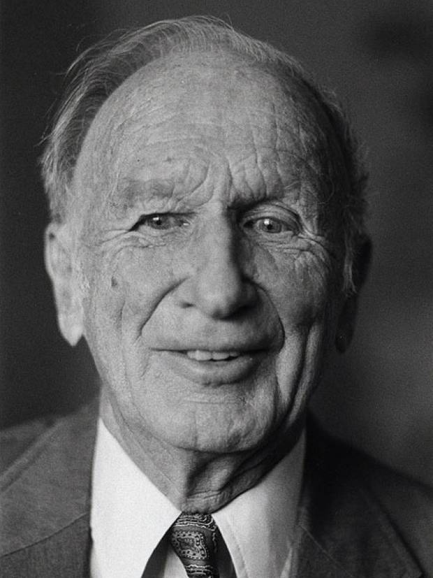 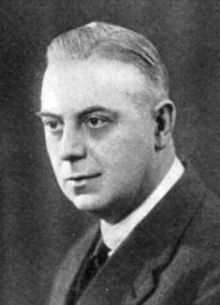 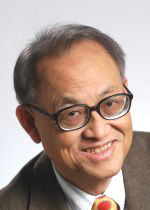 1983
1959
1927
[Speaker Notes: Must put in sequence]
Step 1: RLC circuit (parallel)
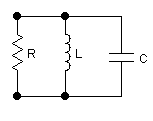 In a RLC circuit, there is one stable equilibrium point at the origin
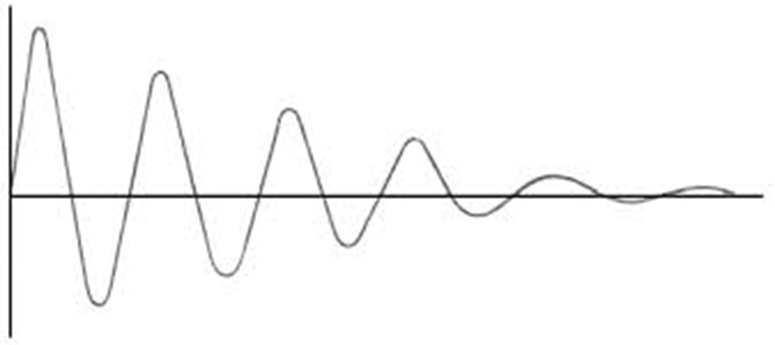 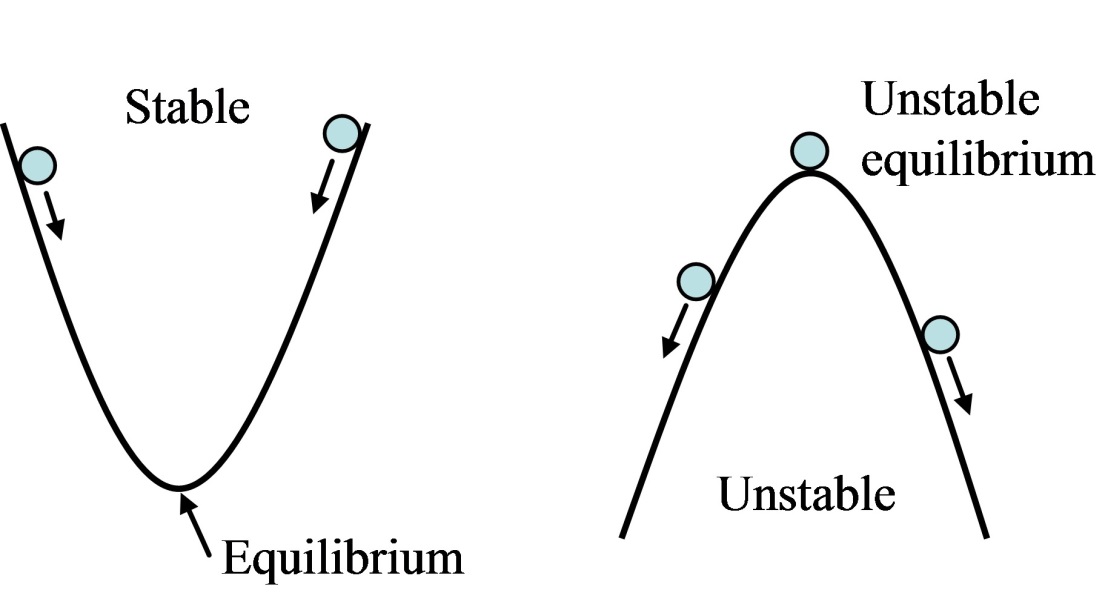 Chua’s Nonlinear resistor
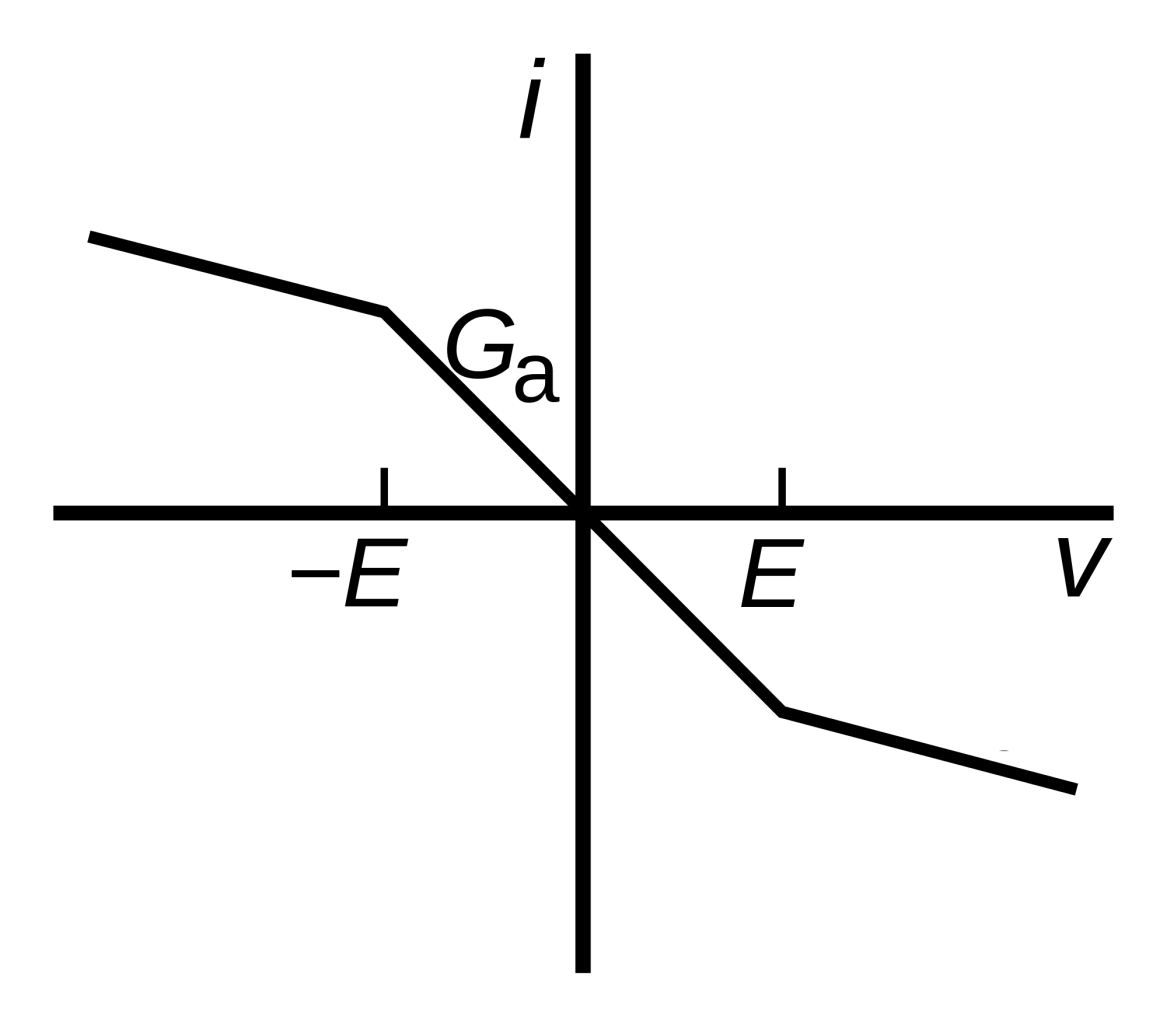 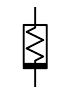 3 Equilibrium points (marked red)
[Speaker Notes: Check where equilibrium points are on this graph]
Step 2: Nonlinear Resistor
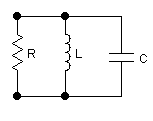 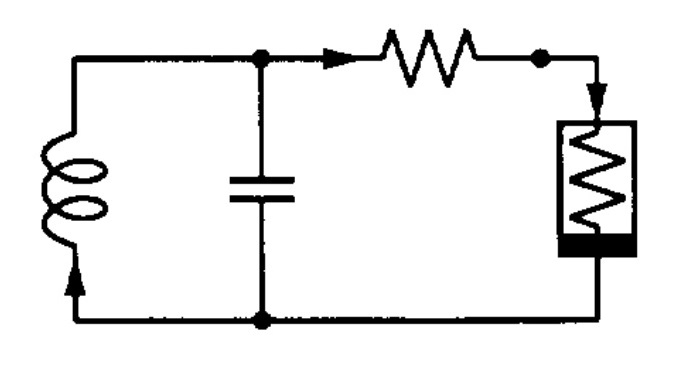 Lorenz System
Rossler System
Step 3:  Add a third capacitor or inductor
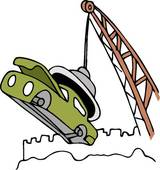 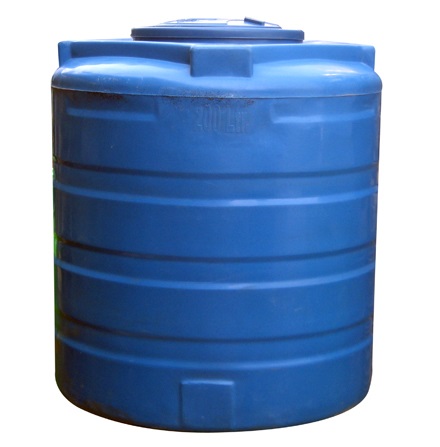 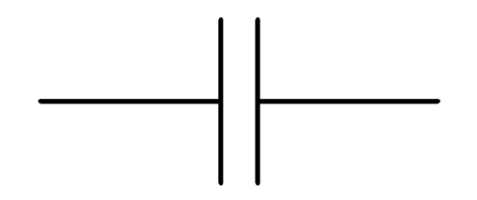 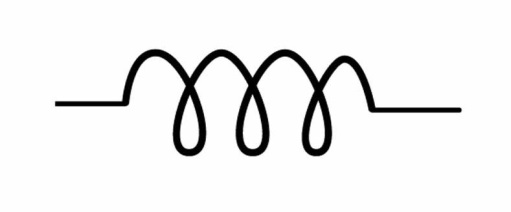 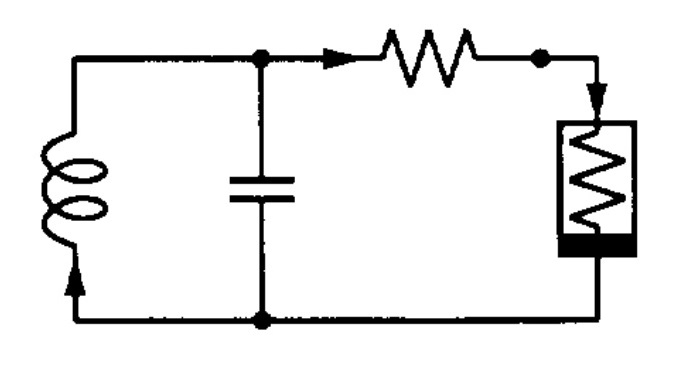 Chua’s Circuit
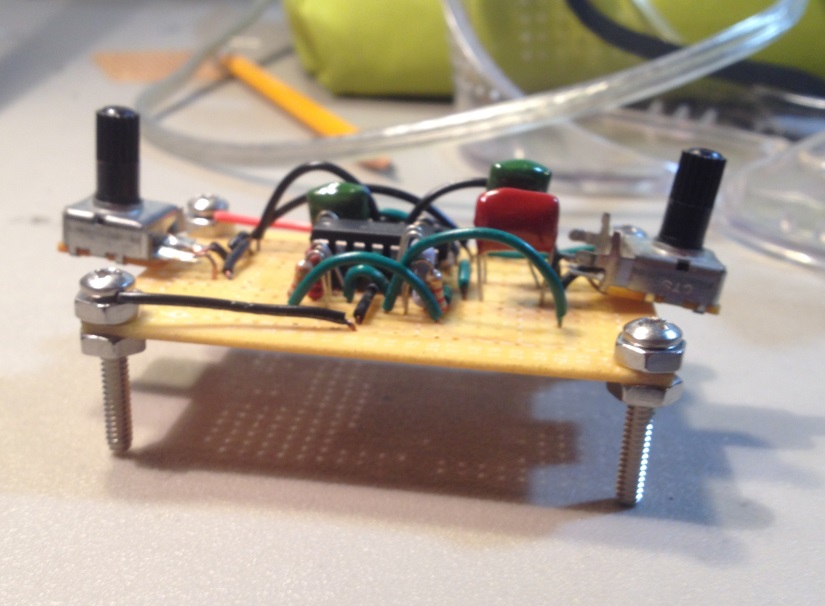 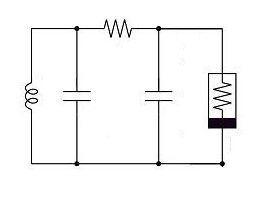 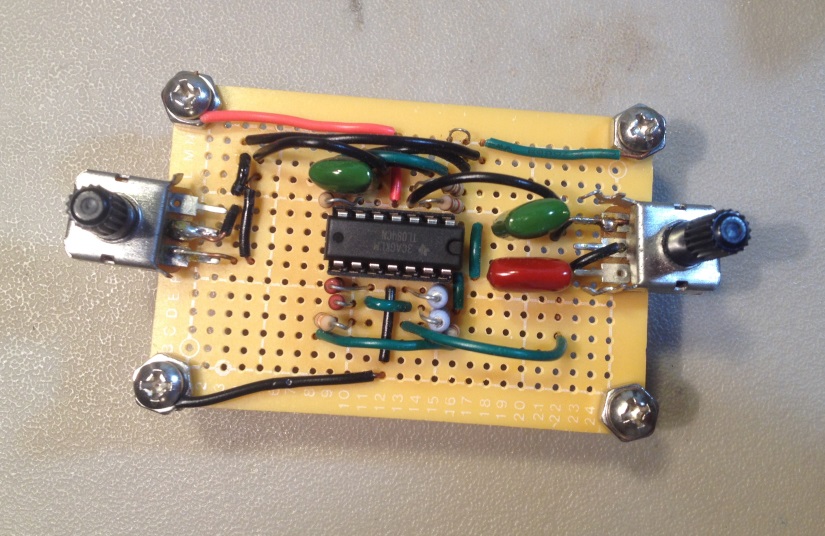 Phase Space:  Take the voltage across the capacitors…
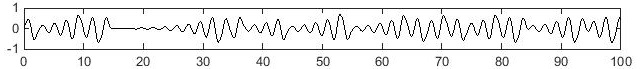 Voltage across capacitor 1
time
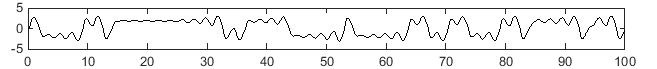 Voltage across capacitor 2
time
And plot them together!
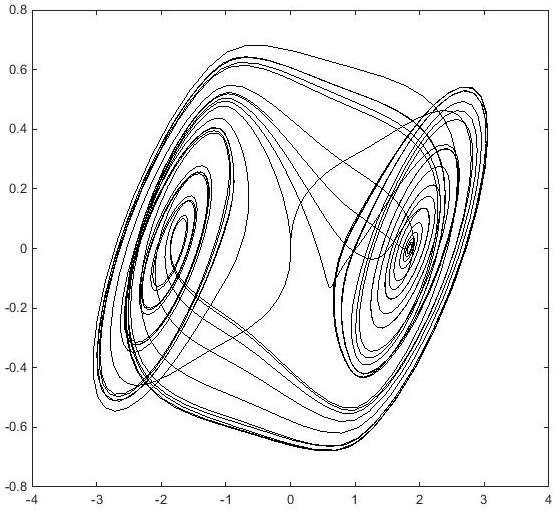 Voltage across capacitor 2
Voltage across capacitor 1
3-D phase space
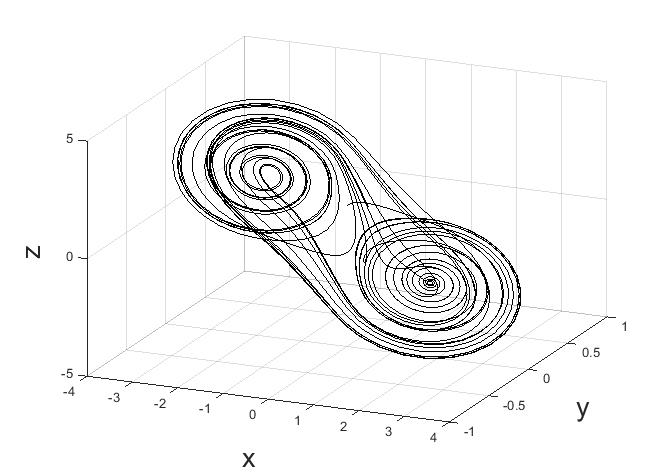 Period doubling bifurcation
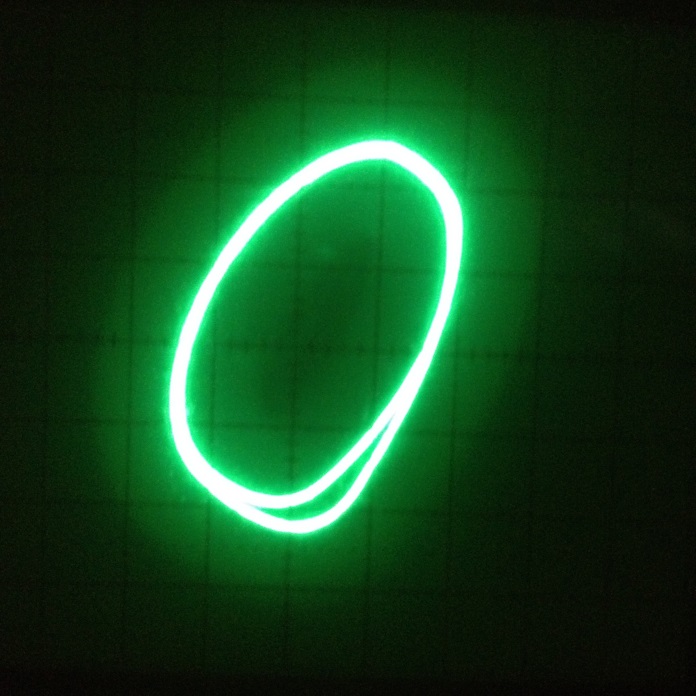 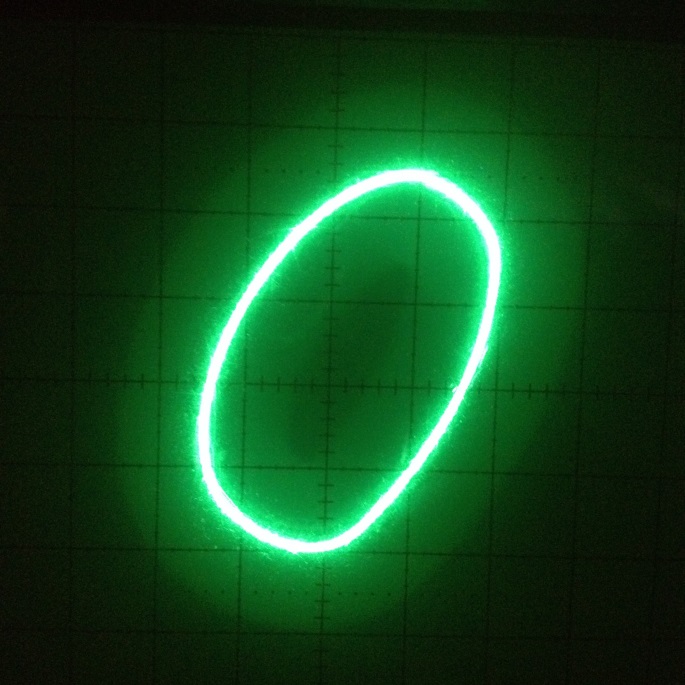 Period-1
Period-2
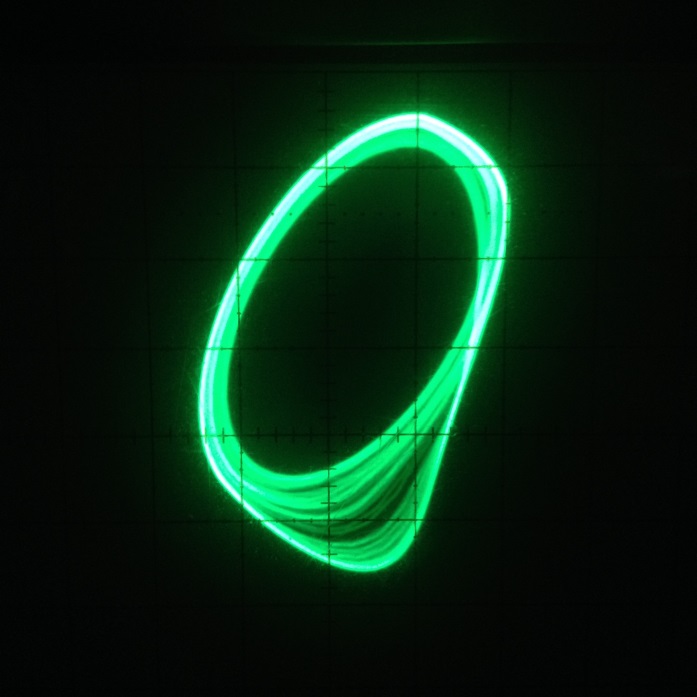 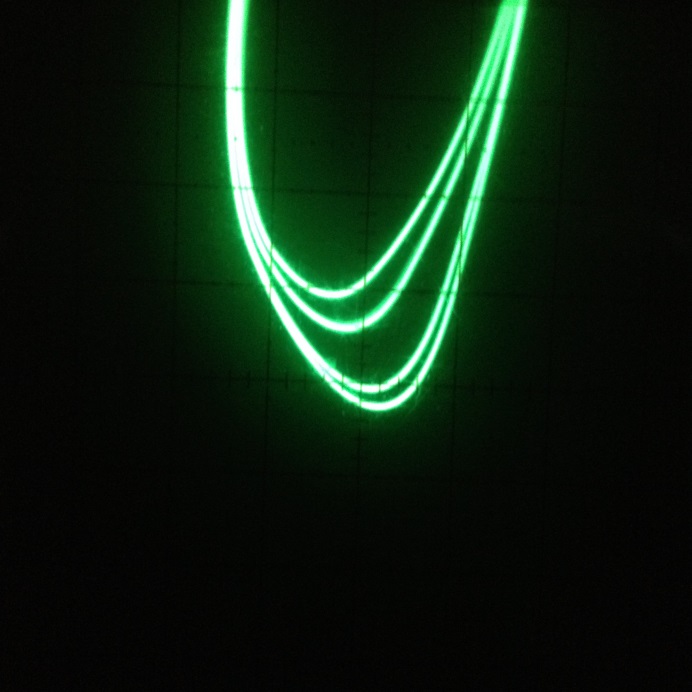 Period-4
Chaos
Synchronization of Chua’s Circuit
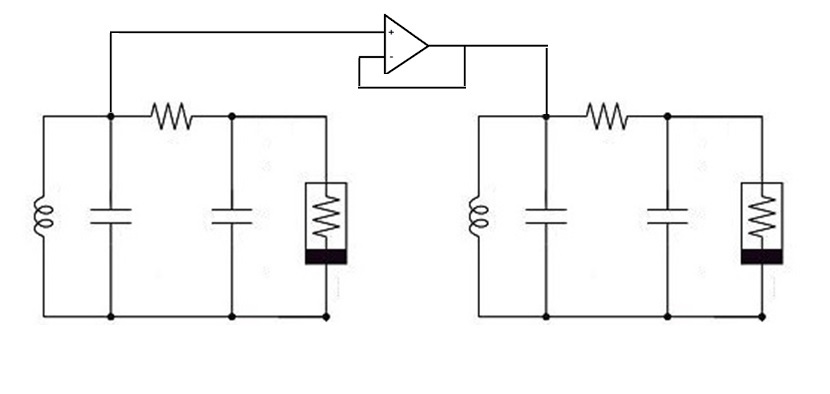 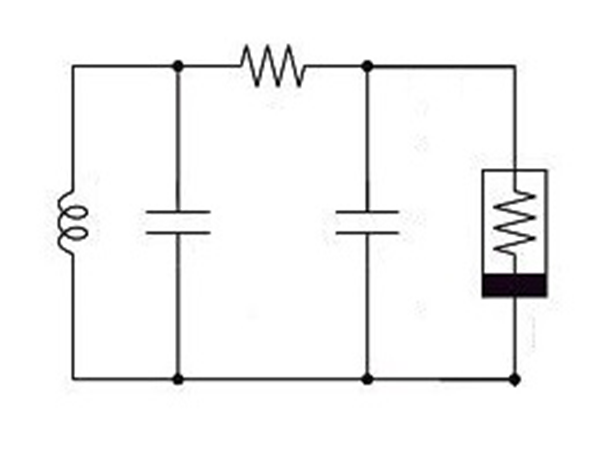 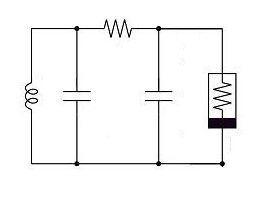 Slave
Master
Analog computation
Waterwheel behaving according to Lorenz equations
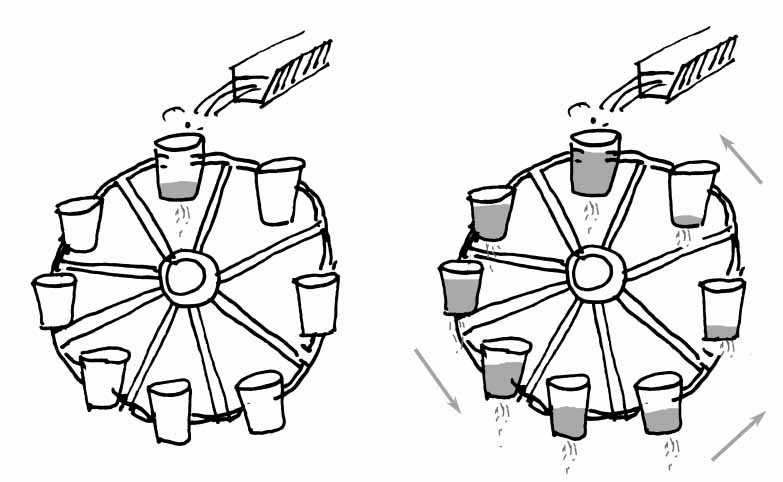 Op amp configurations
Inverter
Adder
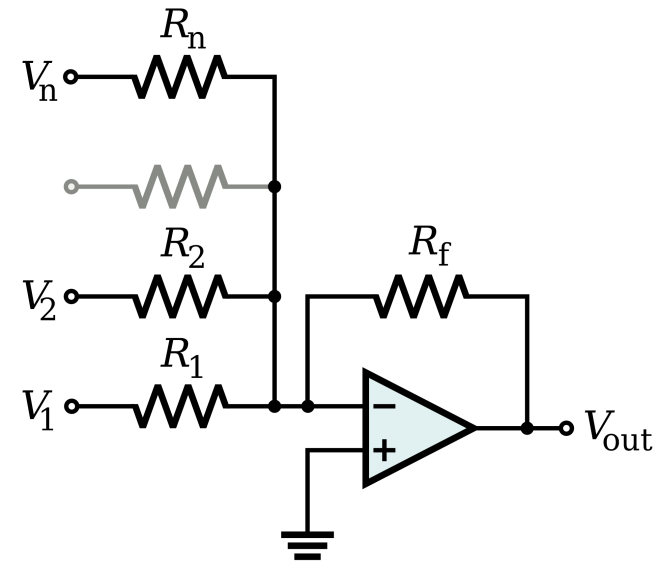 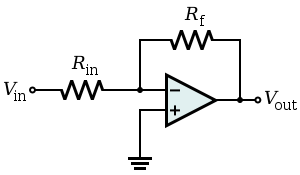 Integrator
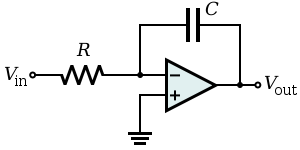 Analog computing example
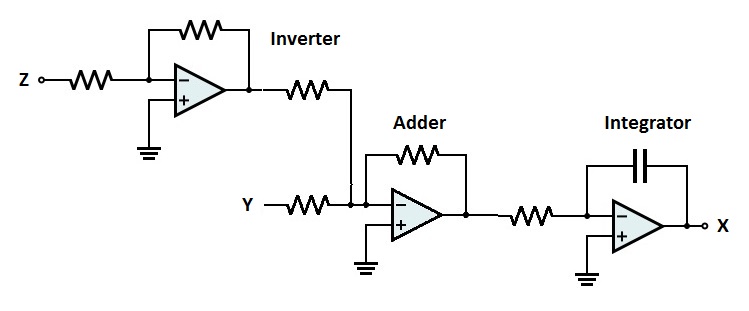 Lorenz circuit
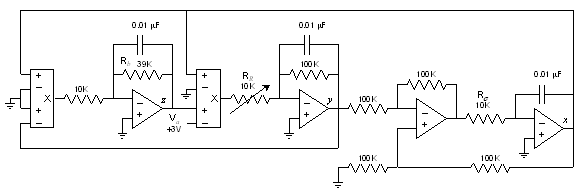 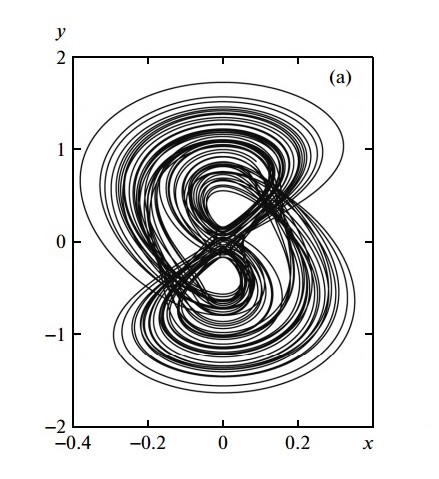 Bistability in a Hyperchaotic System with a Line Equilibrium (2014)
Coauthors: (C. Li,  J.C Sprott,  W.  Thio, )
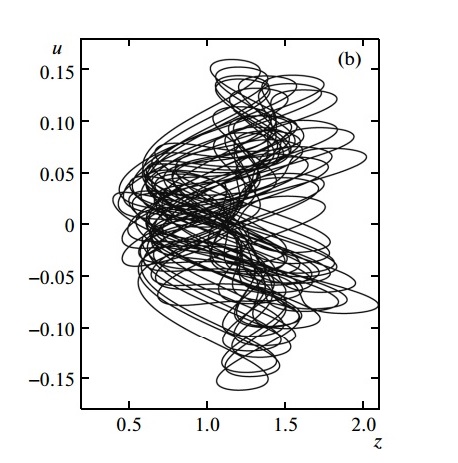 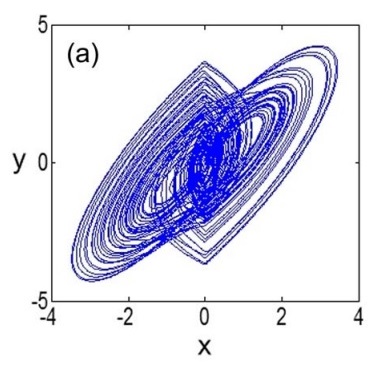 A New Piecewise Linear Hyperchaotic Circuit (2014)
Coauthors: (C. Li,  J.C Sprott,  W.  Thio,  H.  Zhu)
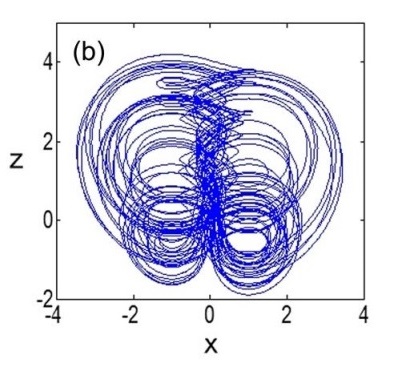 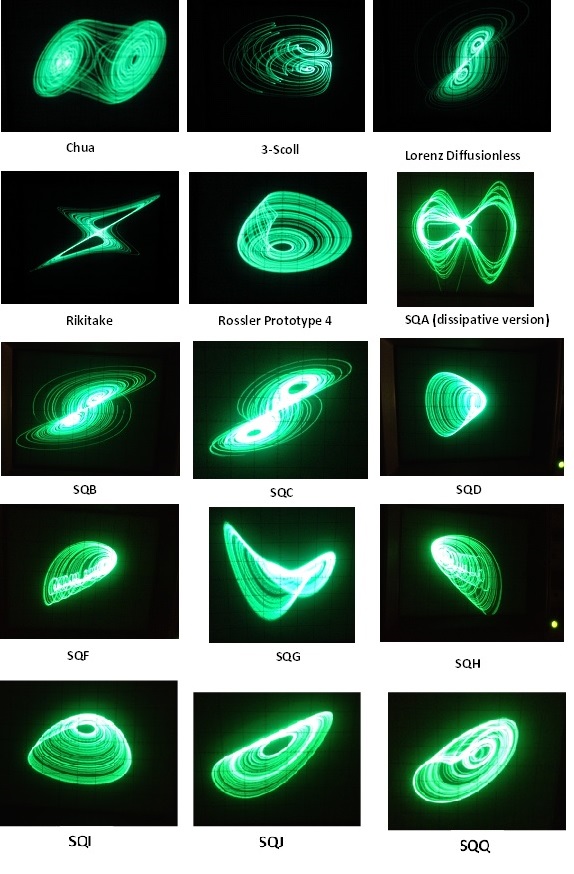 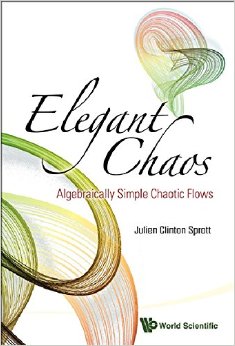 What are the applications?
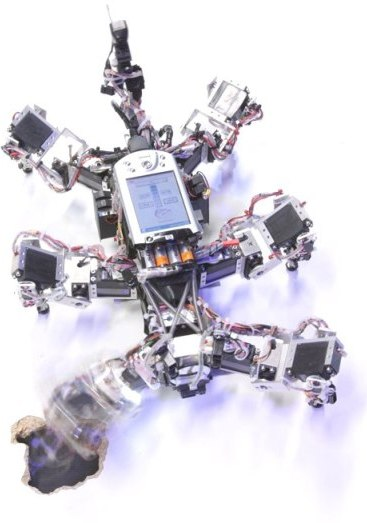 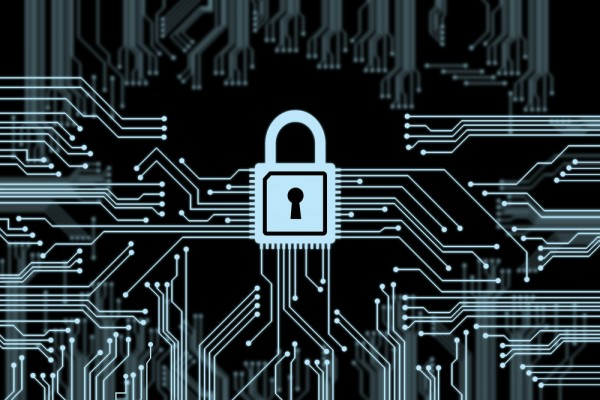 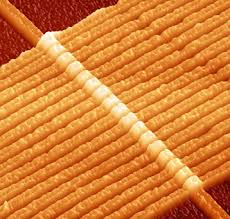 Secure communications
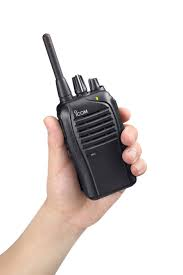 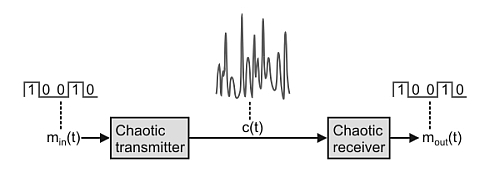 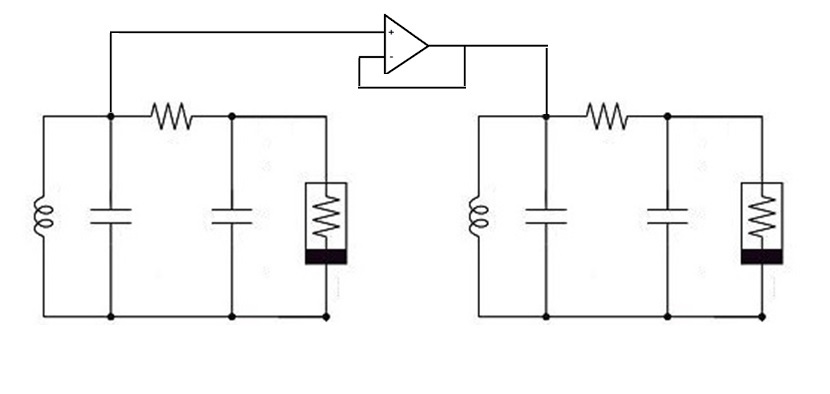 Slave
Master
AMOS-WD06:  Cockroach robot using chaos control
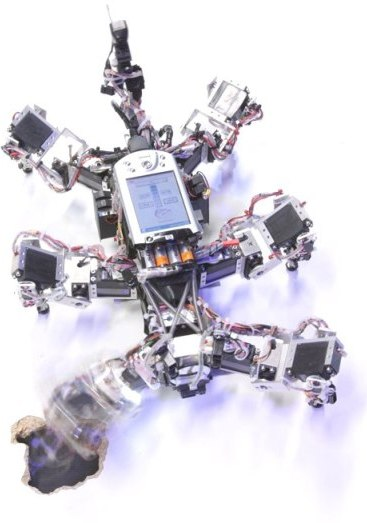 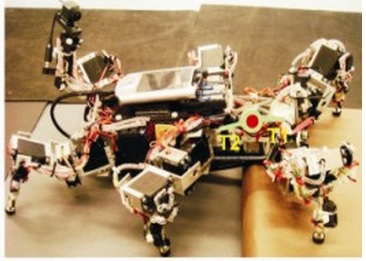 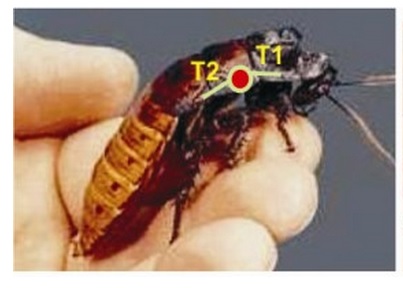 Memristors
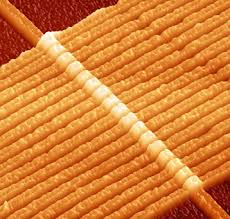 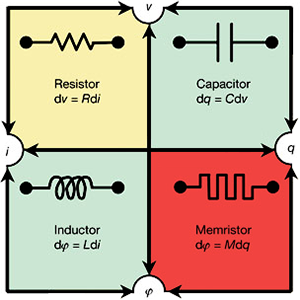 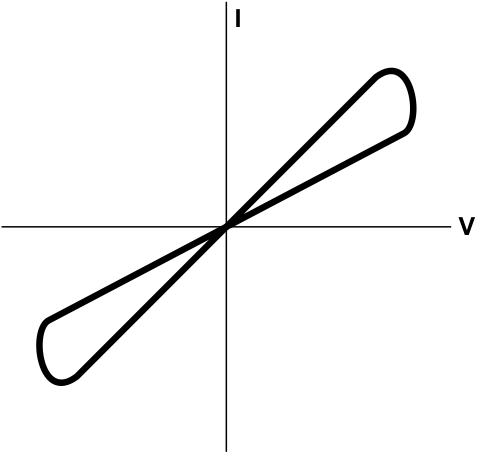 References
A Concise Guide to Chaotic Electronic Circuits (Buscarino, Fortuna, Frasca, Sciuto 2014)
A New Chaotic Jerk Circuit (Sprott 2011)
A Practical Guide for Studying Chua’s Circuits (Kilic 2010)
A simple circuit implementation of a Chaotic Lorenz System (Corron 2010) 
Chaos and Time Series  Analysis (Sprott 2003) 
Chua’s Circuit Implementations: Yesterday, Today and tomorrow (Fortuna, Frasca, Xibilia 2009) 
Development of Memristor Based Circuits (Lu, Fitch 2013)
Elegant Chaos (Sprott 2010)
Three Steps to Chaos - Part I: Evolution (Kennedy 1993)
Three Steps to Chaos - Part II:  A Chua’s Circuit Primer (Kennedy 1993)